Jak przebiegał MIĘDZYNARODOWY  MIESIĄC BIBLIOTEK SZKOLNYCH 2019 w naszej szkole
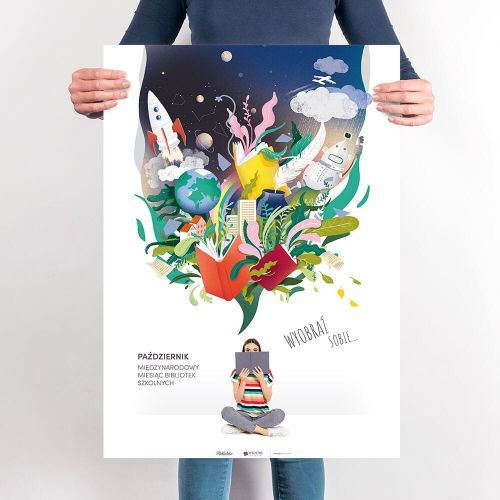 Wyobraź sobie….
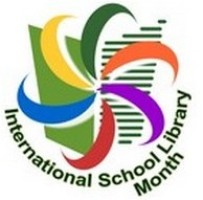 OBCHODY ODBYŁY SIĘ W PAŹDZIERNIKU I W LISTOPADZIE W BIBLIOTECE
Jak realizowaliśmy PROGRAM OBCHODÓW MIĘDZYNARODOWEGO MIESIĄCA BIBLIOTEK SZKOLNYCH W NASZEJ SZKOLE
ODBYŁ SIĘ KONKURS – Dokończ zdanie „ Czytanie książek to dla mnie….”
Należało dokończyć zdanie interesującą, wyjątkową frazą
Uczniowie, którzy wzięli udział w konkursie zredagowali ciekawe wypowiedzi. Książka zapewnia im m.in. rozrywkę,  pobudza fantazję, jest sposobem na życie oraz magicznym przeżyciem, odskocznią od rzeczywistości, ponadto rozwija wyobraźnię.  Jury wyróżniło frazę Julii Pierzchalskiej z kl.8a i Mikołaja Brzeskiego z 7c.
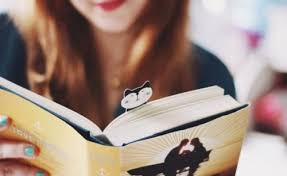 krzyżówka czytelnicza
Wielu czytelników zgłosiło się po krzyżówkę czytelniczą, wszyscy odgadli poszczególne terminy i  otrzymali punkty 
    z zachowania. Hasło brzmiało „Kocham czytanie książek”.
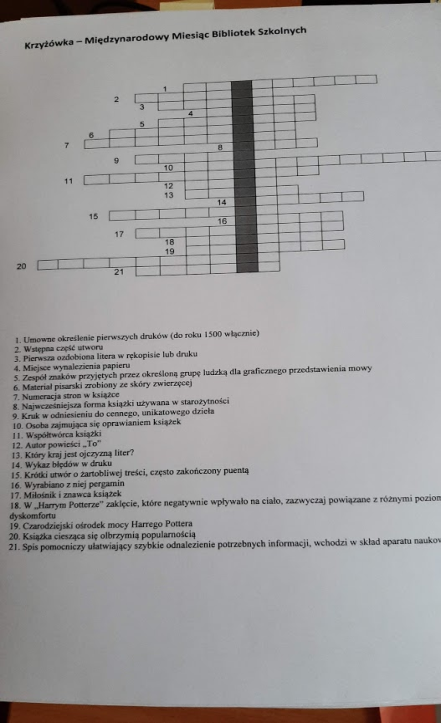 akcja „poczytajmy”- starszy czyta młodszemuakcja „ogród pełen ksiĄŻEK”
Chętne uczennice klas ósmych 
czytały  młodszym dzieciom 
w świetlicy szkolnej i  przygotowywały dla nich zagadki. 

W czytelni odbywały się 
spotkania, podczas których miłośniczki Harrego Pottera dyskutowały na temat poszczególnych tomów powieści o ulubionym czarodzieju i świecie magii.
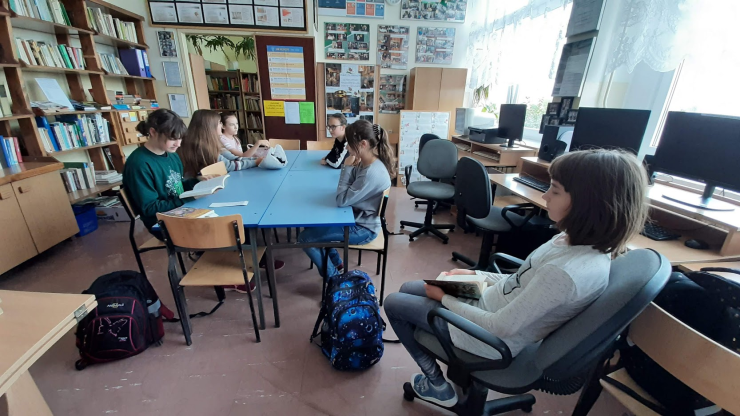 podchody biblioteczne
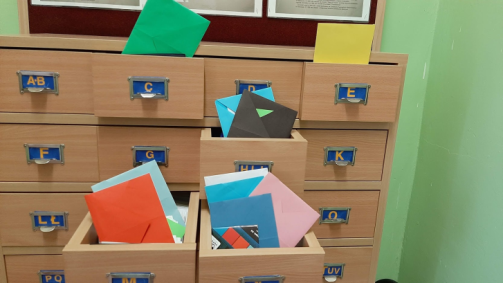 14 listopada odbyły się podchody biblioteczne - zabawa dla czytelników, którzy dobrze znają biblioteczne zakamarki.  
Dziewczęta rozwiązywały zagadki czytelnicze, odnajdywały ukryte książki, koperty, poszukiwały informacji w książkach i w internecie, układały ilustracje z puzzli i wyjaśniały terminy. Celem zabawy było dotarcie do rozwiązania i odgadnięcie całego hasła, które okazało się cytatem z książki „Harry Potter i kamień filozoficzny” [„Są takie wydarzenia, które przeżyte wspólnie- muszą się zakończyć przyjaźnią”].
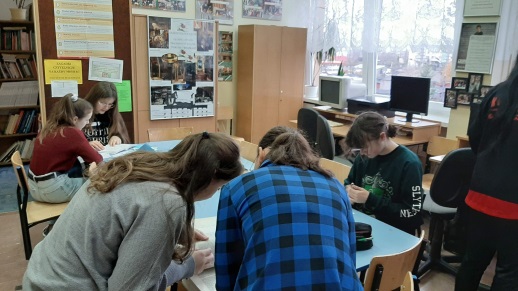 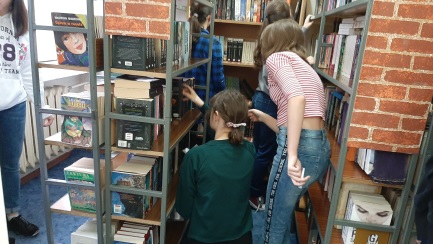 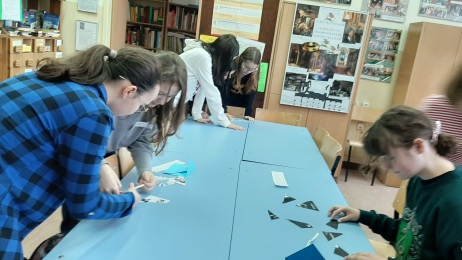 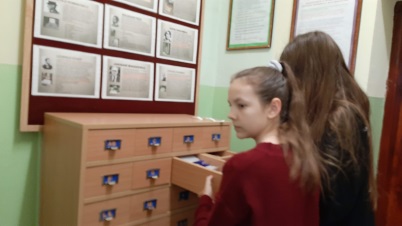 wystawka ksiĄŻEK „PODRÓŻE I WYPRAWY Z KSIĄŻKĄ”
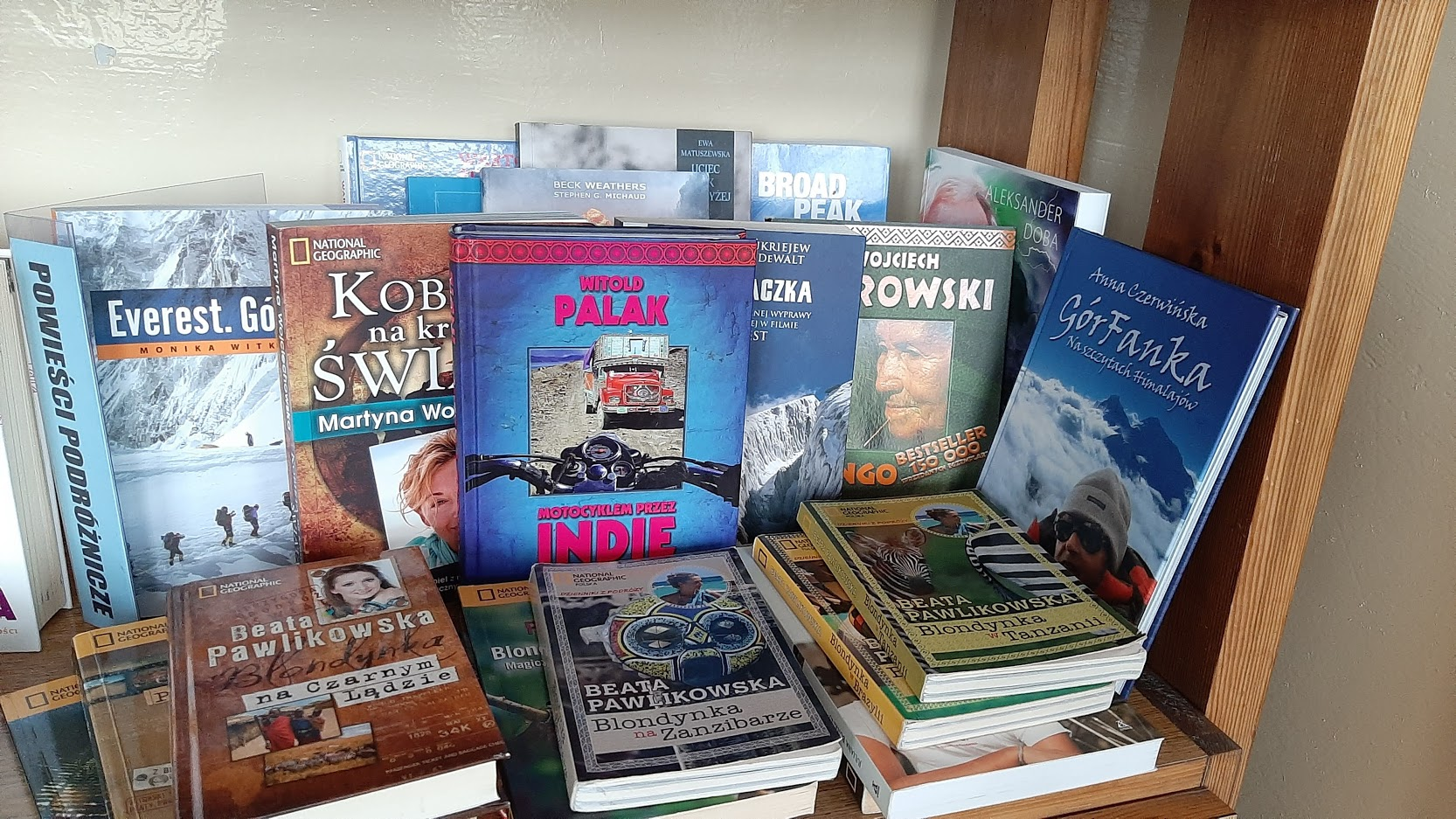 dziĘkujemy uczestnikom za udział w MIĘDZYNARODOWYm  MIESIĄCu BIBLIOTEK SZKOLNYCH 2019
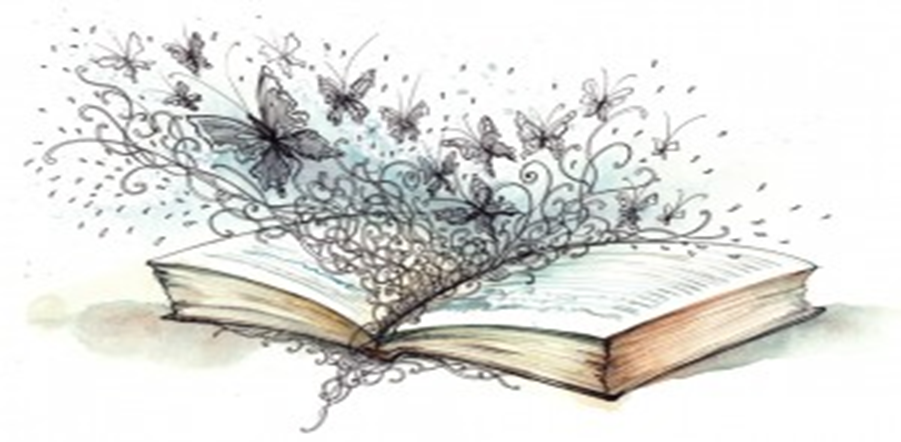